Collaborative Research of Applying JMA's GSICS Approach to FY-2G IR Channels w.r.t. Metop-A/IASI
Masaya Takahashi1, Yusuke Yogo1,
Qiang Guo2, Xiuqing Hu2, and Na Xu2
1Meteorological Satellite Center / Japan Meteorological Agency
2National Satellite Meteorological Center / China Meteorological Administration
2019 GRWG/GDWG Annual Meeting, 4-8 March, Frascati, Italy
Backgrounds
In 2018, TB bias inconsistency in FY-2G IR channels vs. IASI-A between CMA-GSICS and GeoCAVS were shared by Qiang Guo with some GRWG members.
GeoCAVS: GSICS Algorithm + improved spatial collocation and parallax correction (Guo et al., 2018)
Tim Hewison suggested CMA/JMA collaborative research as we have a joint action on IR inter-calibration/comparison (A.GIR.2018.4c1).
JMA was pleased to apply JMA GSICS GEO-LEO-IR algorithm to FY-2G
3-month validation of IR1-3 (10.8, 12.0, 6.95 μm) for MJJ 2017
Purpose of this study
To find root cause(s) of the inconsistency in CMA results
Also helpful for JMA to validate our GSICS algorithm, and to find issues for future updates of the algorithm (e.g. regression method)
Acknowledgements
Great thanks to Zhe Xu for data sharing and Peng Zhang for encouraging the collaboration.
2019 GRWG/GDWG Annual Meeting, 4-8 March, Frascati, Italy
JMA GSICS Algorithm for FY-2G/IASI-A
Based on JMA GEO-LEO-IR ATBD for MTSAT-1R/-2 and Himawari-8/-9
GEO-LEO collocation conditions
Gross error check is added in this study to easily remove outliers in regression






Updated IR2 SRF on 2016-03-22 (Guo and Feng 2017, RS) is used
Regression for inter-calibration coefficients (slope/offset): ordinary least squares
 GEOradiance = slope LEOradiance + offset
Clear/Cloudy scenes: roughly classified using 275 K of IR1 TB
(Y-axis)                              (X-axis)
2019 GRWG/GDWG Annual Meeting, 4-8 March, Frascati, Italy
Results: FY-2G TB Bias@stdrad vs. Metop-A/IASI
JMA GSICS Results
(Time window for stats: 15 days)
CMA
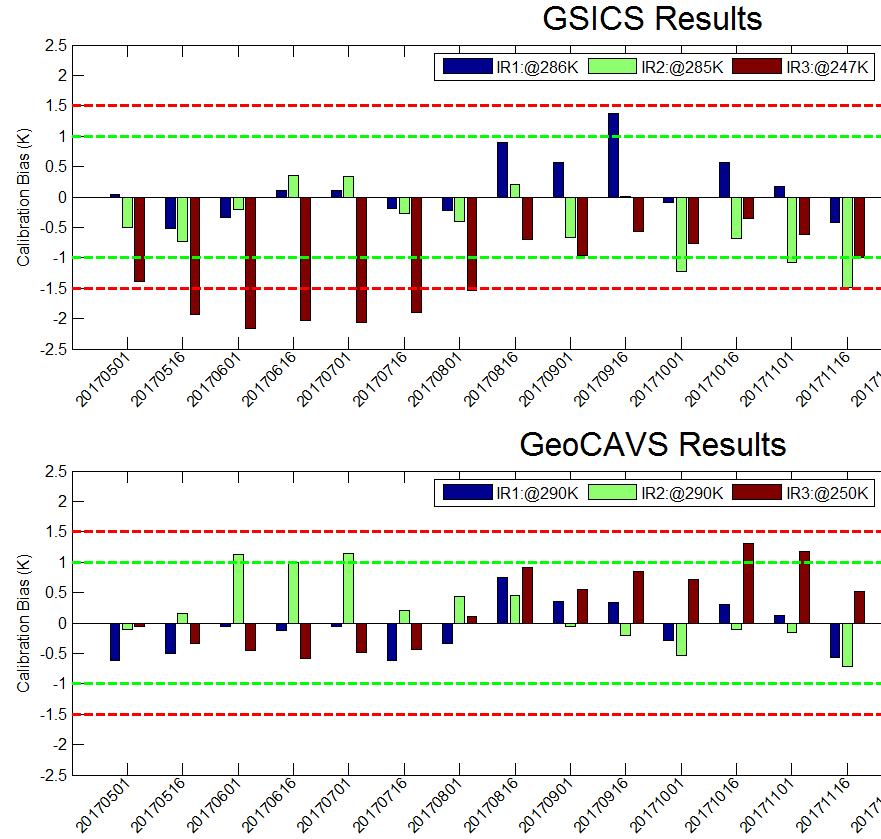 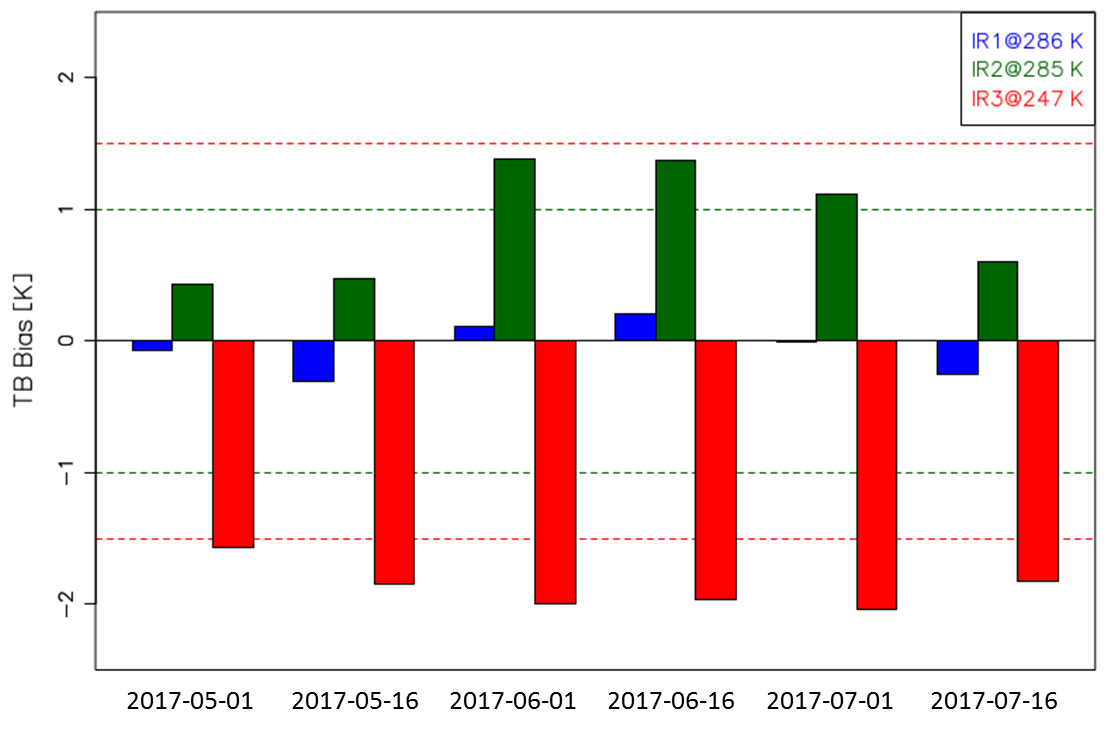 IR1 (10.8)
IR2 (12.0)
IR3 (6.95)
Same Y-axis range with CMA results
Same period of time as JMA validation
CMA
TB biases among 3 methods
IR1 (10.8 μm)
GeoCAVS ≈ JMA ≈ CMA
IR2 (12.0 μm)
CMA << JMA ≈ GeoCAVS
IR3 (6.95 μm)
CMA ≈ JMA << GeoCAVS
Original IR2 SRF is used in CMA-GSICS
Guo (2018)
IR2 TB Biases using Original SRF in JMA-GSICS
JMA GSICS Results
(Time window for stats: 15 days)
CMA
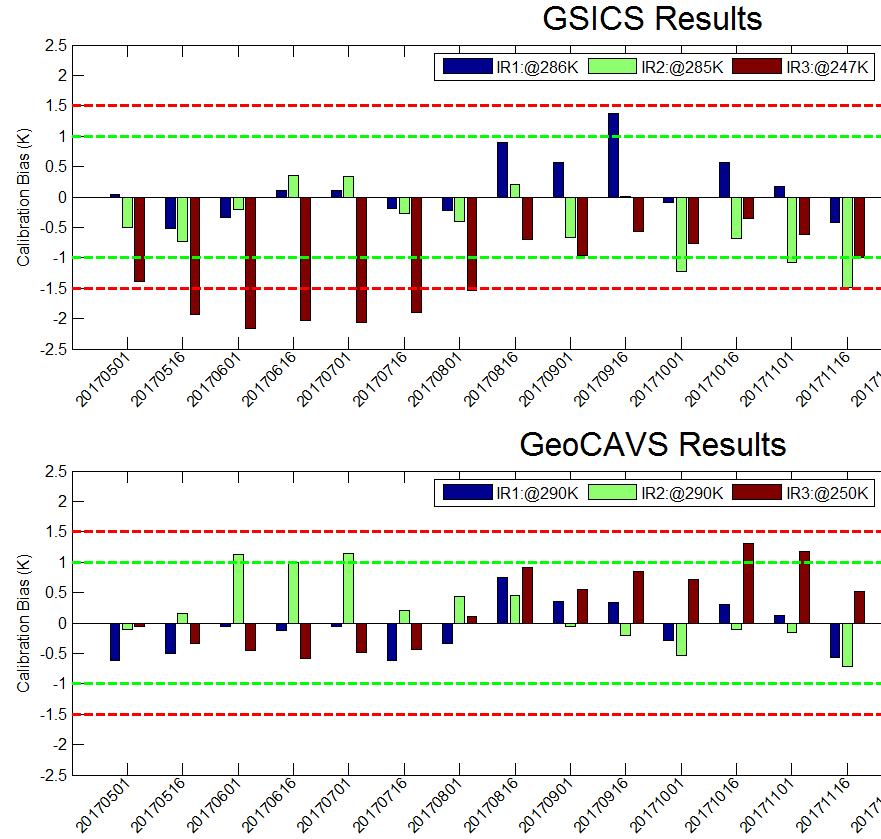 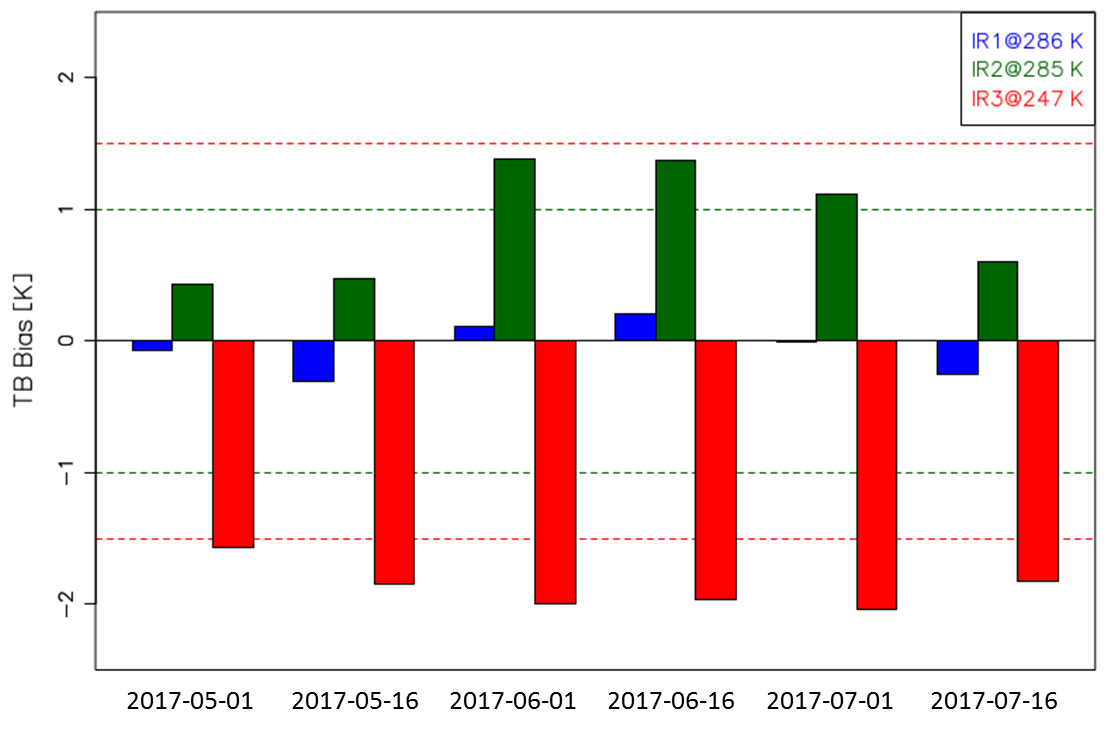 IR1 (10.8)
IR2 (12.0)
IR3 (6.95)
IR2 results: updated SRF is used
Consistent results between JMA/CMA GSICS
IR2 results: original SRF is used
IR1 (10.8)
IR2 (12.0)
IR3 (6.95)
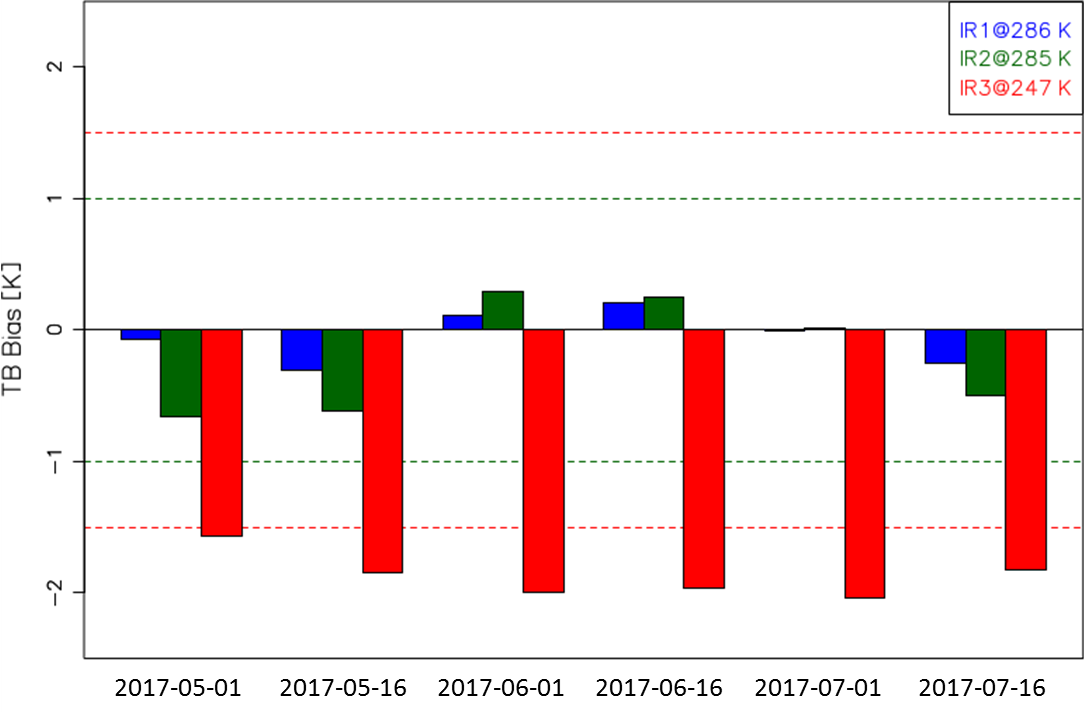 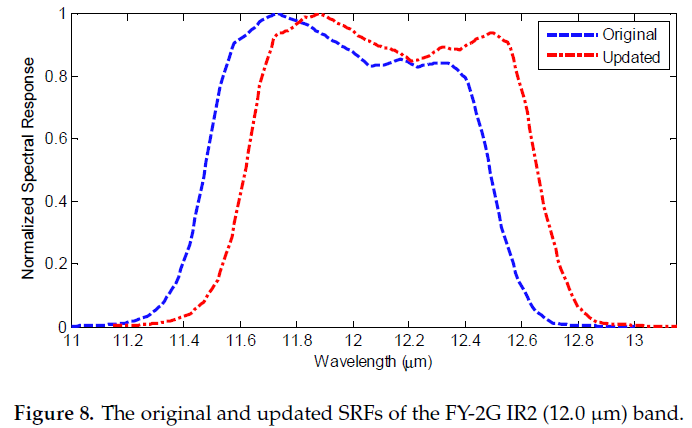 FY-2G IR2 SRF
(Guo and Feng, 2017)
Potential Reasons for IR3 Discrepancies btw GSICS/GeoCAVS
JMA GSICS Results
(Time window for stats: 15 days)
CMA
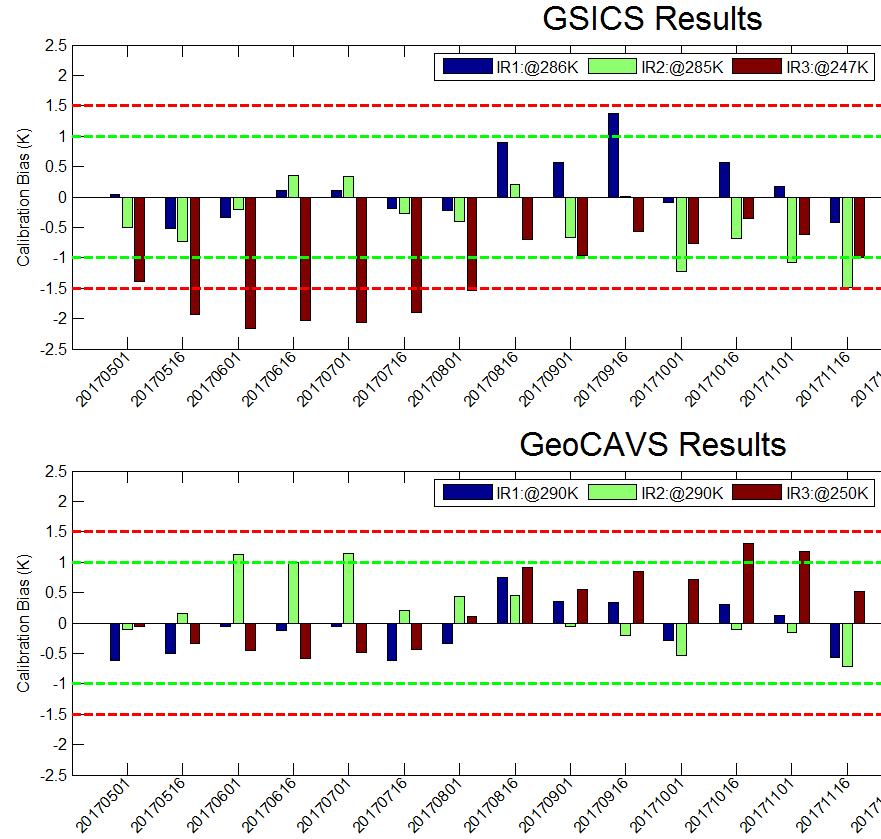 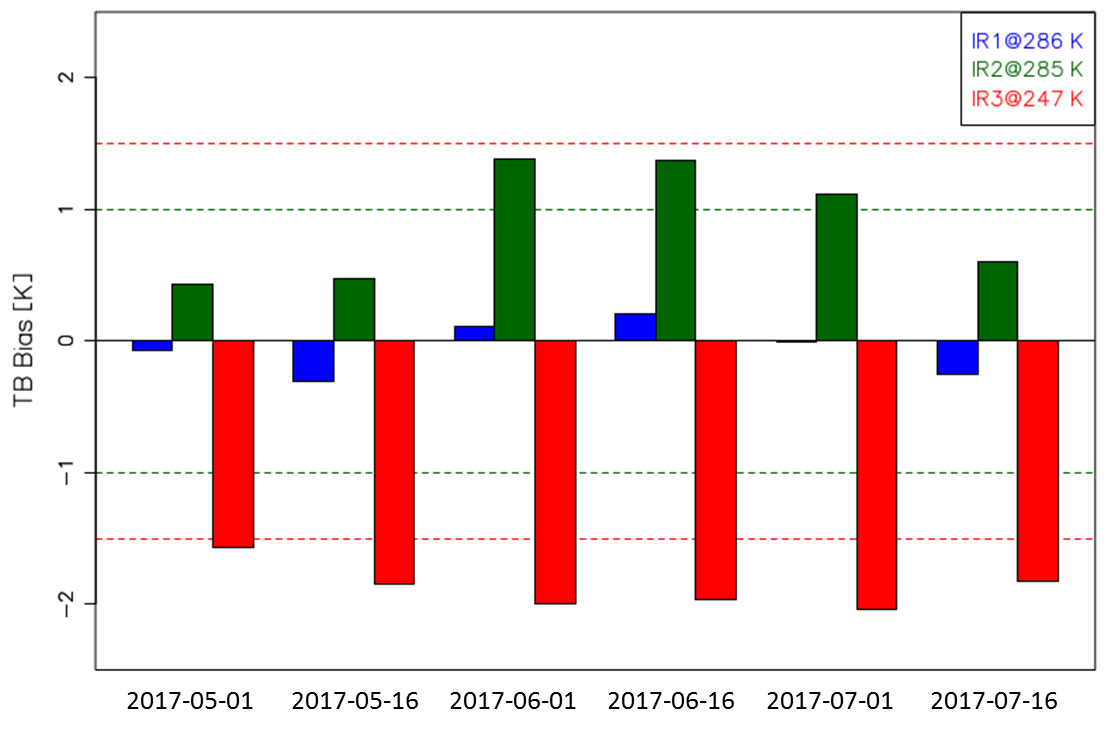 IR1 (10.8)
IR2 (12.0)
IR3 (6.95)
Same Y-axis range with CMA results
1) X/Y values for Regression
2) Impacts of outliers (gross error data)
3) Collocation Conditions: same GEO-LEO time diffs (5 min) in JMA-GSICS/GeoCAVS
4) Improved spatial collocation (variable weighting) and parallax correction in GeoCAVS
Expected not to be the root cause of the IR3 discrepancy
Shown in next slides
2019 GRWG/GDWG Annual Meeting, 4-8 March, Frascati, Italy
1) Impacts of X/Y values for Regression – IR3 (6.95 μm)
TB Biases at Standard Scene (247 K)
JMA (X: IASI-A, Y: FY-2G) : -1.70 K
JMA (X: FY-2G, Y: IASI-A) : -1.69 K
CMA (X: FY-2G, Y: IASI-A) : -1.69 K
Negligible difference at standard scene, but larger uncertainty (particularly at cold scenes)
JMA (X: IASI-A, Y: FY-2G)           JMA (X: FY-2G, Y: IASI-A)       CMA-GSICS (X: FY-2G, Y: IASI-A)
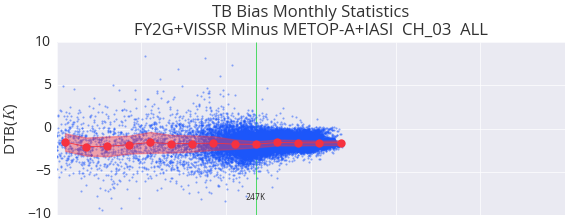 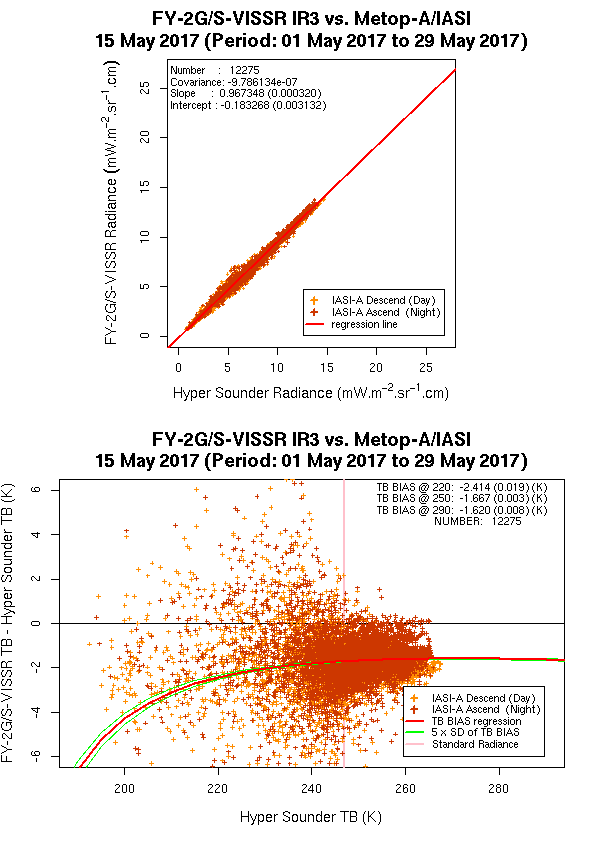 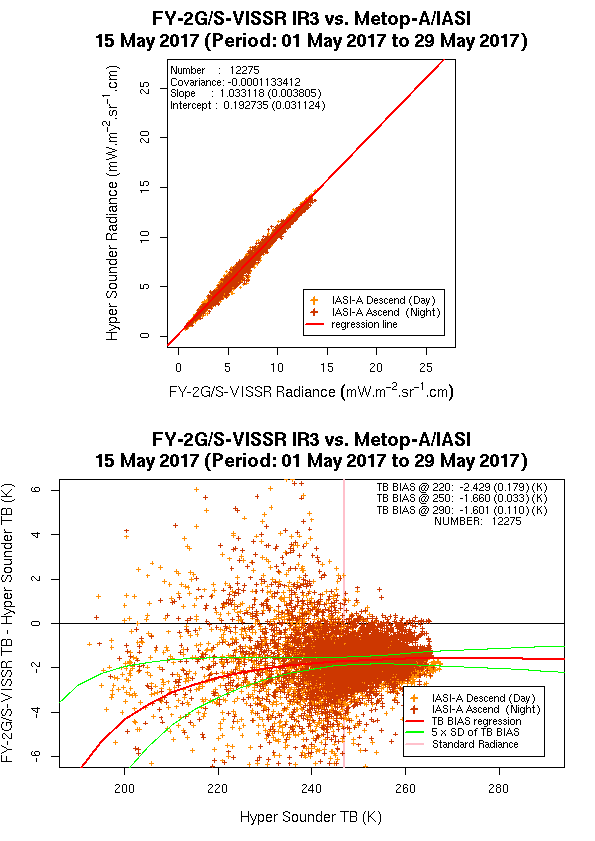 FY-2G − IASI-A [K]
-6  -4   -2   0   2    4    6
200      220     240      260     280               200    220      240     260      280
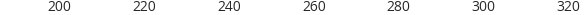 CMA results from CMA/NSMC GSICS website
TB [K]                                                  TB [K]
2019 GRWG/GDWG Annual Meeting, 4-8 March, Frascati, Italy
2) Impacts of Outliers on Regression: case for IR1 (10.8 μm)
Outliers: expected to be removed by referring quality flags in L1 data
Introduction of gross error check to GEO-LEO-IR: to be discussed later
w/o gross err check                w/ gross err check
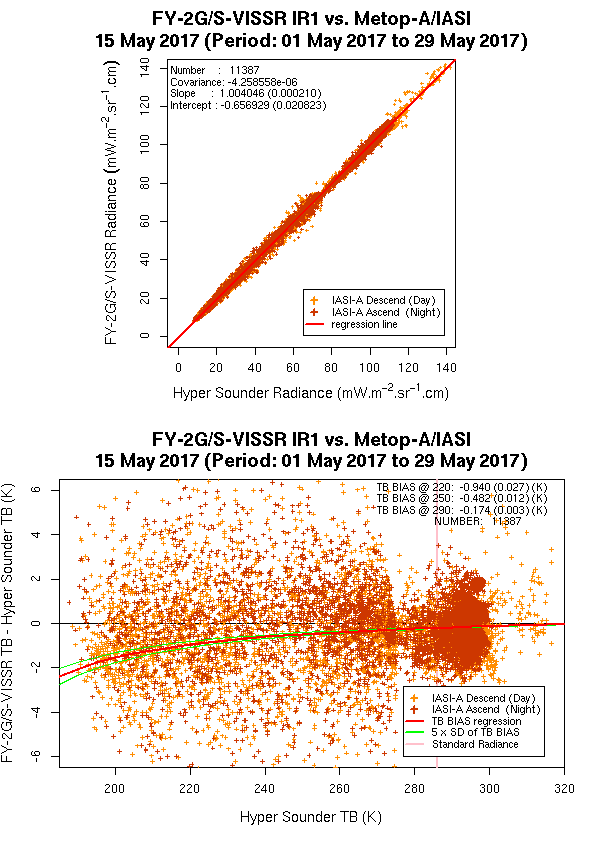 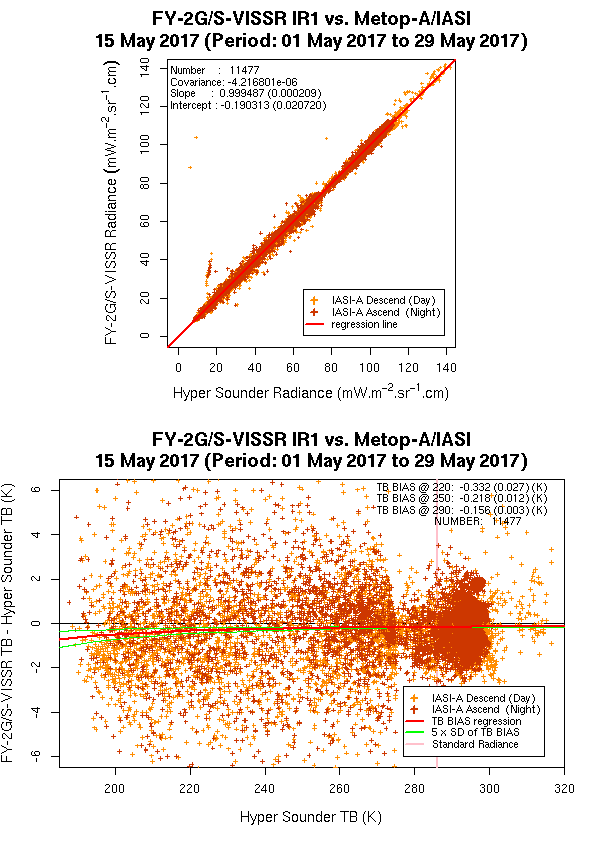 AAA
TB Biases [K]
(Std. err of TB)
FY-2G [mW/m2/sr/cm-1]
FY-2G [mW/m2/sr/cm-1]
IASI-A [mW/m2/sr/cm-1]
IASI-A [mW/m2/sr/cm-1]
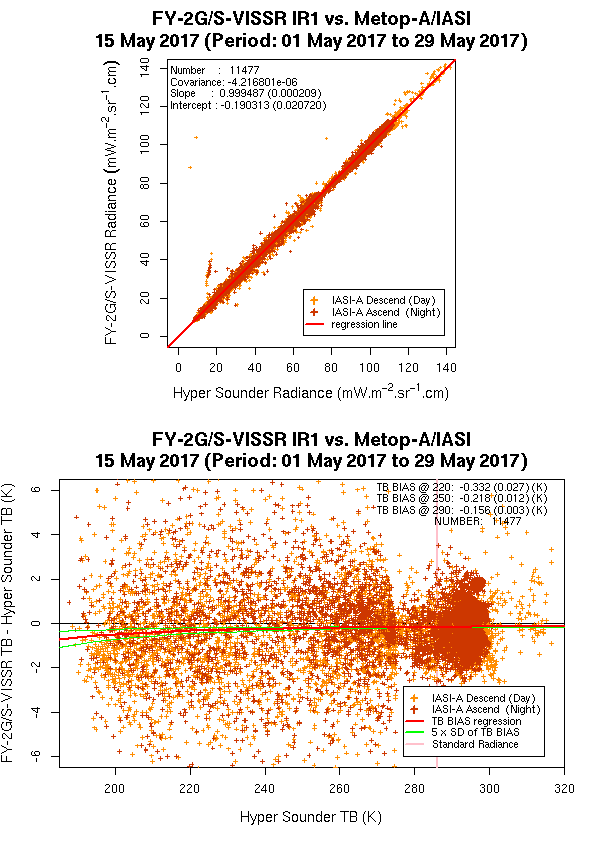 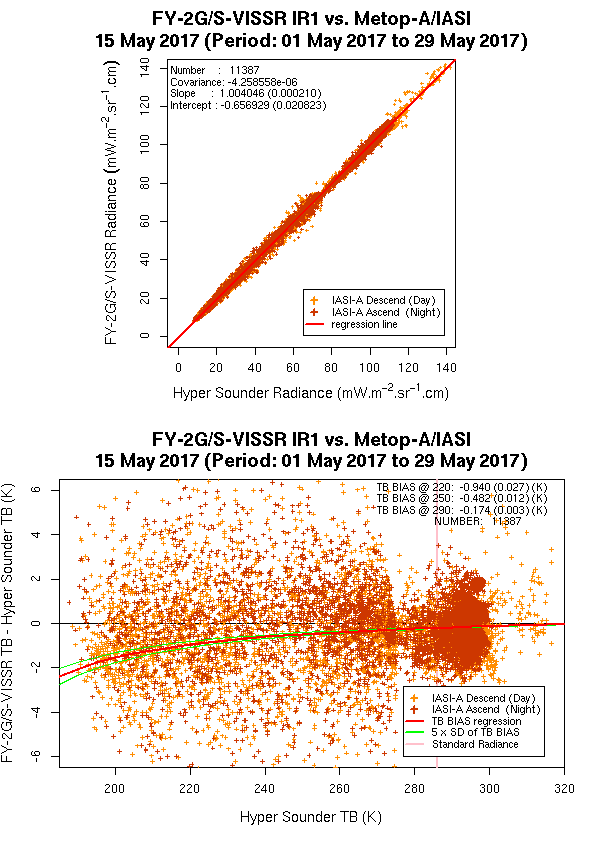 FY-2G − IASI-A [K]
-6   -4   -2     0    2     4    6
200     220    240    260     280     300    320
200     220    240    260     280     300    320
TB [K]
TB [K]
Red curve: estimated TB bias
 from regression for 1-29 May 2017
Summary
JMA GSICS algorithm was applied to FY-2G IR1-3 (10.8, 12.0, 6.95 μm) w.r.t. Metop-A/IASI to find the root cause of discrepancies between CMA-GSICS and GeoCAVS results.
Results/findings in this study (3-month validation for MJJ 2017)
Original IR2 SRF is used in CMA-GSICS
JMA-GSICS and CMA-GSICS: good agreement (0.1K) for IR1-3 under the condition of  averaging during the 3-month period
GSICS and GeoCAVS: general agreement (0.3 K) for IR1 & IR2 under the condition of  averaging during the 3-month period
GSICS Algorithm: negative bias in IR3 (> 1 K) compared with GeoCAVS
Need for further investigation to find the root cause(s)
Future tasks/collaborations: to be discussed in next slide
2019 GRWG/GDWG Annual Meeting, 4-8 March, Frascati, Italy
Discussion
GSICS standard algorithm
ATBDs are publicly available if the products are submitted to GPPA
Products review in GPPA: ATBD, relevant documents, product file (file naming, metadata convention, values of variables)
	Any requirements for additional reviews (e.g. code)?
Pros/cons of using gross-error check in GEO-LEO-IR
Robust/stable inter-calibration results: good for satellite data users
Losing chances for detecting cal. anomalies: no-good for satellite operators
	Any requirements to generate two inter-calibration products?
Need for improving GEO-LEO-IR algorithm? by introducing:
Variable weighting, parallax correction suggested by Guo et al. (2018)
New spectral gap-filling method (discussed at June 2018 web meeting) 
New regression method (discussed past web/annual meetings)
2019 GRWG/GDWG Annual Meeting, 4-8 March, Frascati, Italy
Backup Slides
2019 GRWG/GDWG Annual Meeting, 4-8 March, Frascati, Italy
JMA GSICS Algorithm for FY-2G/IASI-A
IR1: 10.8 μm
IR2: 12.0 μm
IR3: 6.95 μm
Based on JMA GEO-LEO-IR ATBD for MTSAT-1R/-2 and Himawari-8/-9
GEO-LEO collocation conditions
Observation time diff.
Satellite zenith angle diff. check:
Environment uniformity check:
Normality check

Gross error check (added in this study)

No need for Gap-Filling
Updated IR2 SRF on 2016-03-22 (Guo and Feng 2017, RS) is used
Regression for inter-calibration coefficients (slope/offset): ordinary least squares
 GEOradiance = slope LEOradiance + offset
Clear/Cloudy scenes: roughly classified using 275 K of IR1 TB
(Y-axis)                          (X-axis)
2019 GRWG/GDWG Annual Meeting, 4-8 March, Frascati, Italy
Impacts of New/Original IR2 SRFs on Inter-calibration
TB Biases using NEW IR2 SRF                      TB Biases using ORIGINAL IR2 SRF
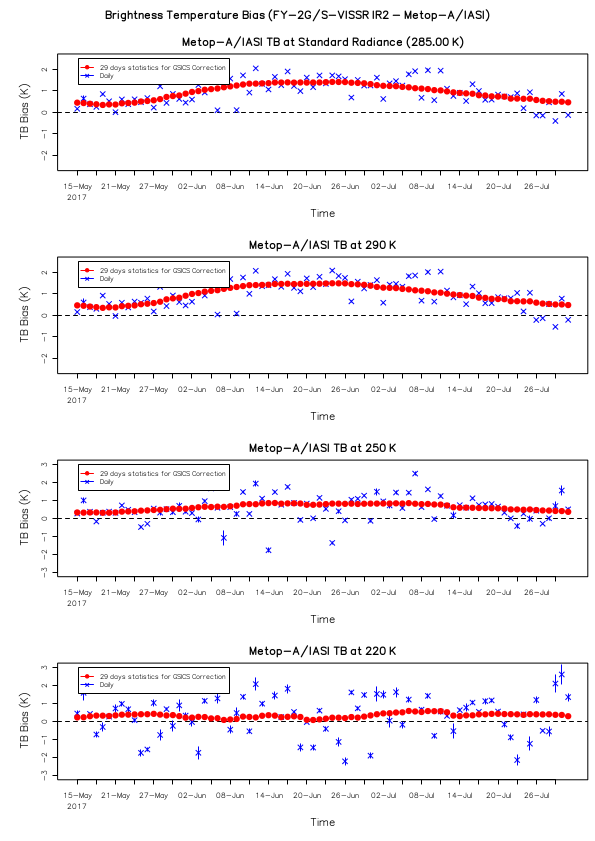 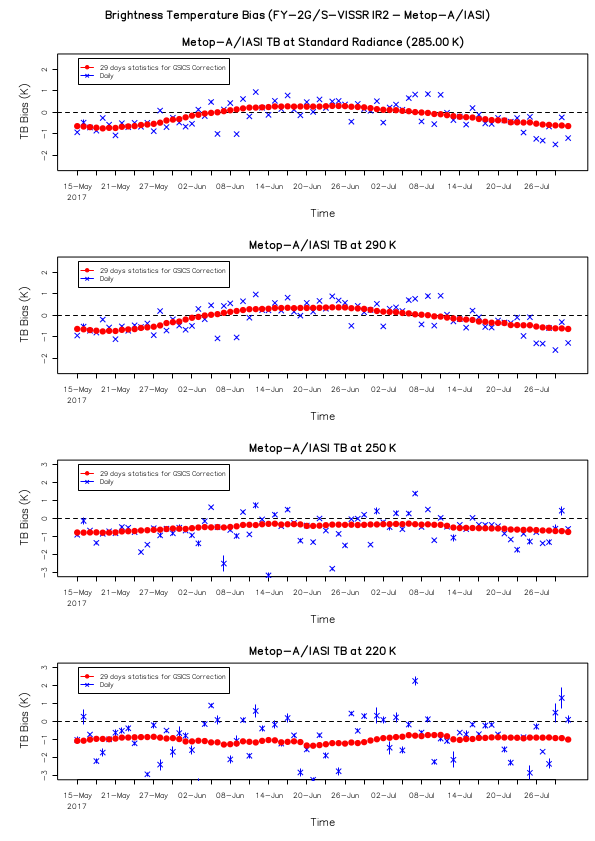 220 K                 250 K                 290 K               StdRad
2019-02-19
Time window for stats: 29 days (Re-Analysis Correction)
Impacts of New/Original IR2 SRF on Inter-calibration
TB Biases at Standard Scene (285 K)
0.45 K                                     -0.64 K                                        -0.29 K
JMA using New SRF                  JMA using Original SRF                          CMA-GSICS
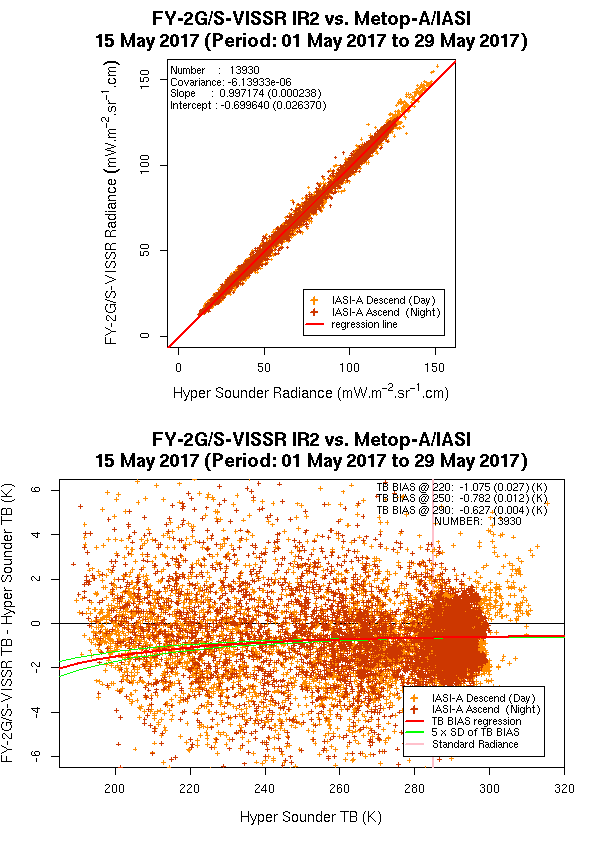 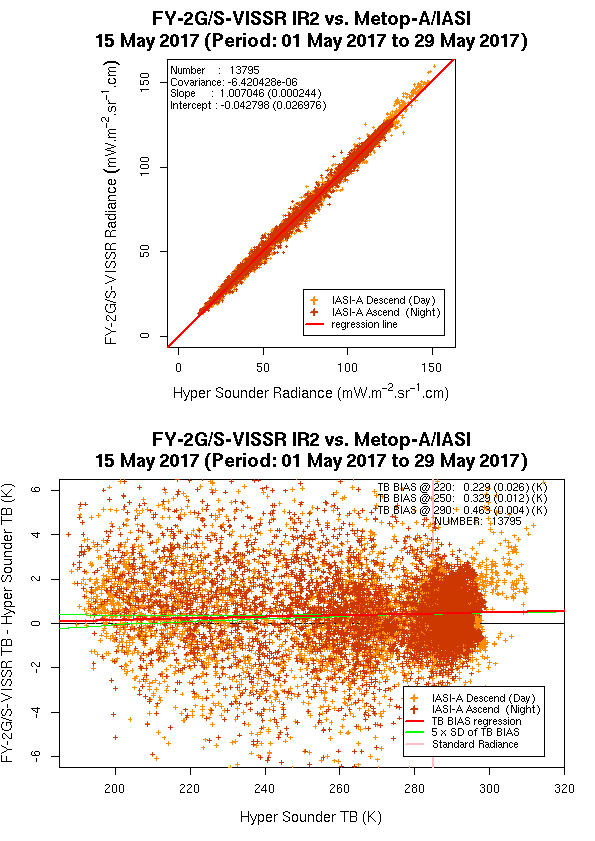 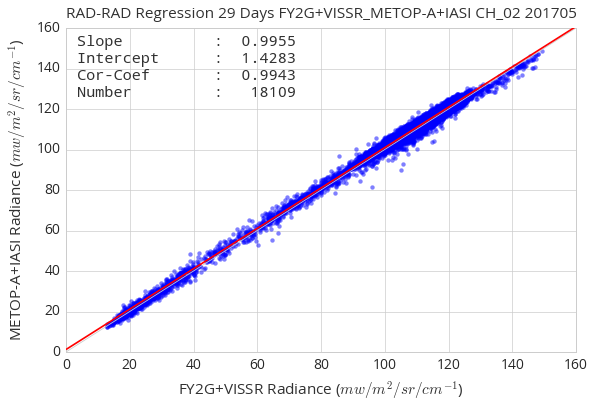 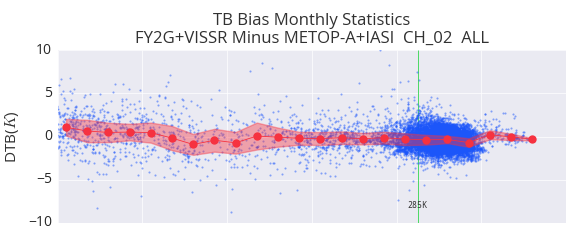 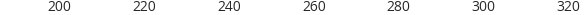 CMA results from CMA/NSMC GSICS website
2019 GRWG/GDWG Annual Meeting, 4-8 March, Frascati, Italy